Curadores
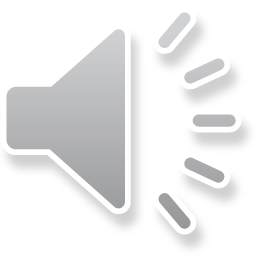 Carolina da Silveira Hax
Tecnóloga em Dança e Licenciada em Pedagogia, atualmente cursando a Extensão Universitária em Metodologia Vaganova.Iniciou seus estudos em ballet clássico no ano de 1998, na cidade de Feliz/RS e os estudos em Jazz, no ano de 2009, na mesma cidade. A atuação como professora é coreógrafa teve início no ano de 2006, no Programa Esporte e Lazer na Cidade, de Feliz/ RS. Posteriormente, no ano de 2007 ingressou no Ballet Candice Assmann, da mesma cidade, como bailarina e em 2010 assumiu como professora e,  permanecendo até o final de 2012. Em 2013, na cidade de Caxias do Sul/RS, continuou seus estudos em Ballet Clássico e Jazz no Ballet Margô, onde também atuou como professora e coreógrafa de ballet Clássico. Em Caxias do Sul, atuou nas mesmas funções em Escolas de Educação Infantil e Projetos sociais, até o final de 2017. Em 2016, retornou ao Ballet Candice Assmann, desempenhando as funções anteriores e também como coordenadora pedagógica dos níveis iniciais de ballet Clássico. Atualmente atua como coreógrafa da Cia de Dança Unesc, de Criciúma/SC. No ano de 2011, juntamente com o Ballet Candice Assmann, participou como bailarina da turnê  " Brasil na ponta do pé ", pela Europa. Ao longo dos anos, participou de diversos cursos de aperfeiçoamento,  entre eles: Metodologia Vaganona, 1° e 2 ° séries, do Bolshoi Brasil e Metodologia Jazz for fun, de Caroline Danni Stein.
Maxwell Sandeer Flôr
Mestrando em Educação pelo PPGE/UNESC – Universidade do Extremo Sul Catarinense;Pós-graduado em Dança e Consciência Corporal, pela Gama Filho; Pós-graduado em MBA Gestão de Projetos pela UNESC; Pós-graduação em MBA Executivo Gestão Pública (em andamento), pela Faculdade Única. Graduado em Educação Física (Bacharel e Licenciatura), pela UNESC. Foi Conselheiro Estadual de Cultura de Santa Catarina, por dois mandatos; Foi Presidente do Conselho Municipal de Políticas Culturais de Criciúma, por dois mandatos; Presidente da APRODANÇA – Associação de Profissionais de Dança de Santa Catarina, por dois mandatos. Foi coreógrafo dos grupos The Laws, União Dança de Rua da UNESC e Cia de Dança da UNESC. Execução técnica de Concepção Artística nos espetáculos de dança: Quebra Cabeça, Comunidade Breaking e Poesia Urbana. Iniciou o processo de pesquisa e artística do Projeto Cabeça de Porco, do artista da dança Maneka Flor.Coordenação Técnica e Artística do Unesc em Dança (21 edições). Atualmente é Produtor Cultural pela UNESC; Presidente da ASDC – Associação Dança Criciúma e Artista Urbano Educador do Projeto Ação Hip Hop.
Paula Gregório Gonçalves
Graduada em Educação Física pela UNESC – Universidade do Extremo Sul Catarinense. Artista da Dança desde 1999, e como coreógrafa 2003. Foi coordenadora Cultural da Multiplicando Talentos (10 anos); Fundadora e Coordenadora do Festival Dia Internacional da Dança em Criciúma (6ª Edições);Produtora Cultural do Festival Criciumense de Hip Hop (6ª Edições); Coreografa Destaque no Festival Internacional Universal Dance em Córdoba – Argentina (2016); Indicada coreografa revelação do Festival Santa Catarina em Dança – Florianópolis – 2017; Proprietária e Diretora do MS Estúdio de Dança desde 2018. Proponente do Projeto Quebra Cabeça (Montagem de Espetáculo), pelo Edital Cultura Criciúma 2019; Proponente do Projeto Corda de Três Nós (Oficina Virtual), pelo Edital Cultura Criciúma 2020; Proponente do Projeto Quebra Cabeça (Circulação de Espetáculo), pelo Edital Aldir Blanc Criciúma 2020; Proponente do Projeto Corda de Três Nós (Formação Cultural), pelo Edital Aldir Blanc 2 Santa Catarina. Atualmente é coreógrafa da Cia de Dança UNESC.